FIGURE 1. A young Chris (4th from left) with friends.
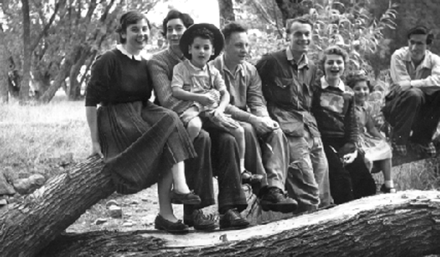 Comput J, Volume 51, Issue 5, September 2008, Pages 523–560, https://doi.org/10.1093/comjnl/bxm117
The content of this slide may be subject to copyright: please see the slide notes for details.
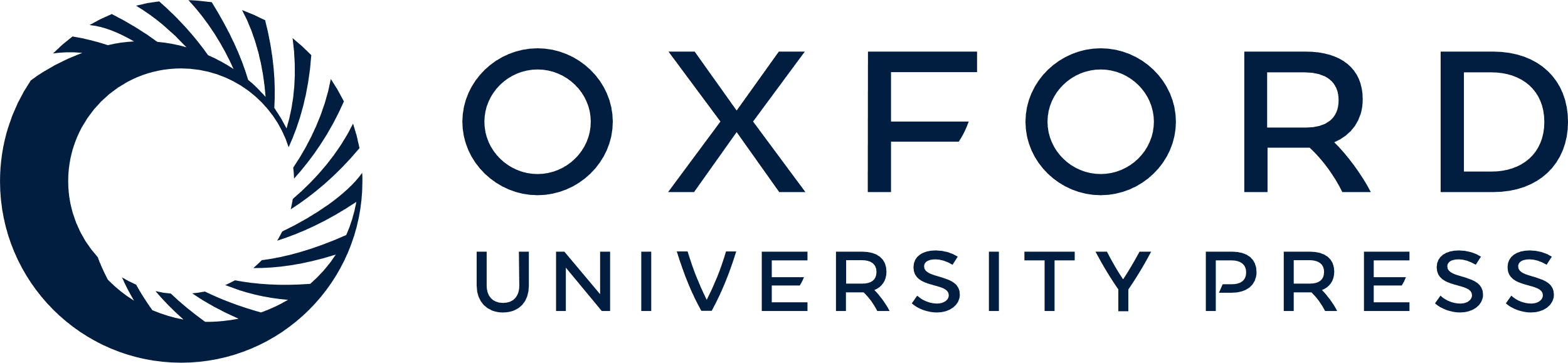 [Speaker Notes: FIGURE 1. A young Chris (4th from left) with friends.


Unless provided in the caption above, the following copyright applies to the content of this slide: © The Author 2008. Published by Oxford University Press on behalf of The British Computer Society. All rights reserved. For Permissions, please email: journals.permissions@oxfordjournals.org]
FIGURE 2. Chris (2nd from right) in front of a De Havilland Tiger Moth during his national service in the ...
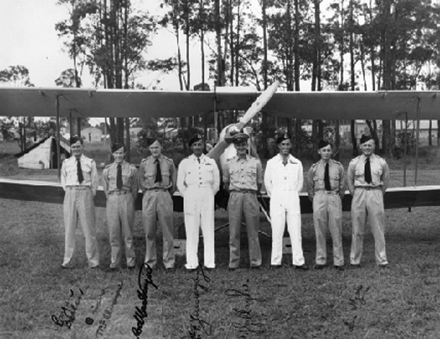 Comput J, Volume 51, Issue 5, September 2008, Pages 523–560, https://doi.org/10.1093/comjnl/bxm117
The content of this slide may be subject to copyright: please see the slide notes for details.
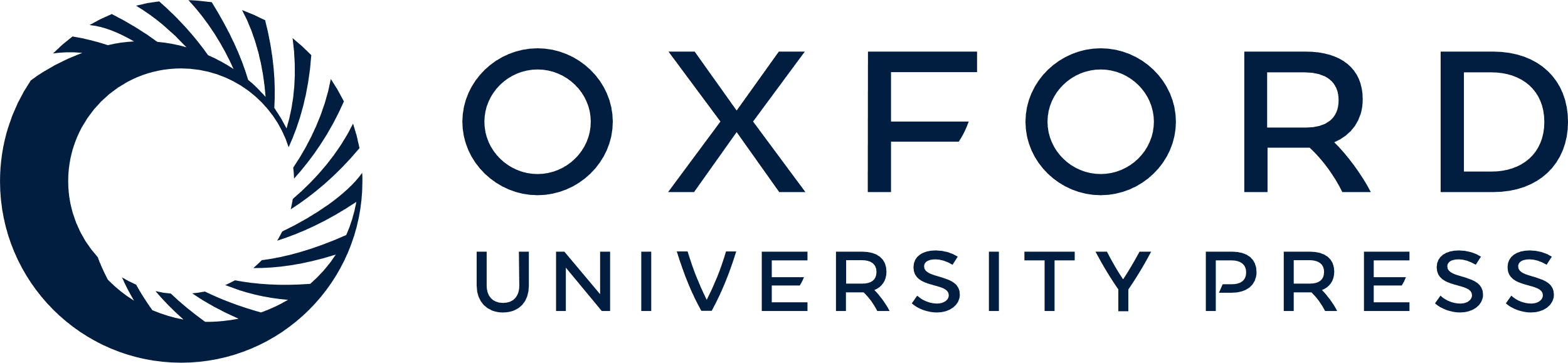 [Speaker Notes: FIGURE 2. Chris (2nd from right) in front of a De Havilland Tiger Moth during his national service in the 1950s.


Unless provided in the caption above, the following copyright applies to the content of this slide: © The Author 2008. Published by Oxford University Press on behalf of The British Computer Society. All rights reserved. For Permissions, please email: journals.permissions@oxfordjournals.org]
FIGURE 3. Chris as a student.
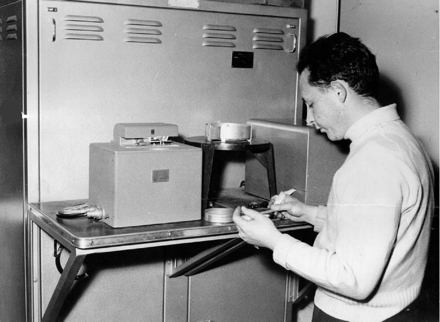 Comput J, Volume 51, Issue 5, September 2008, Pages 523–560, https://doi.org/10.1093/comjnl/bxm117
The content of this slide may be subject to copyright: please see the slide notes for details.
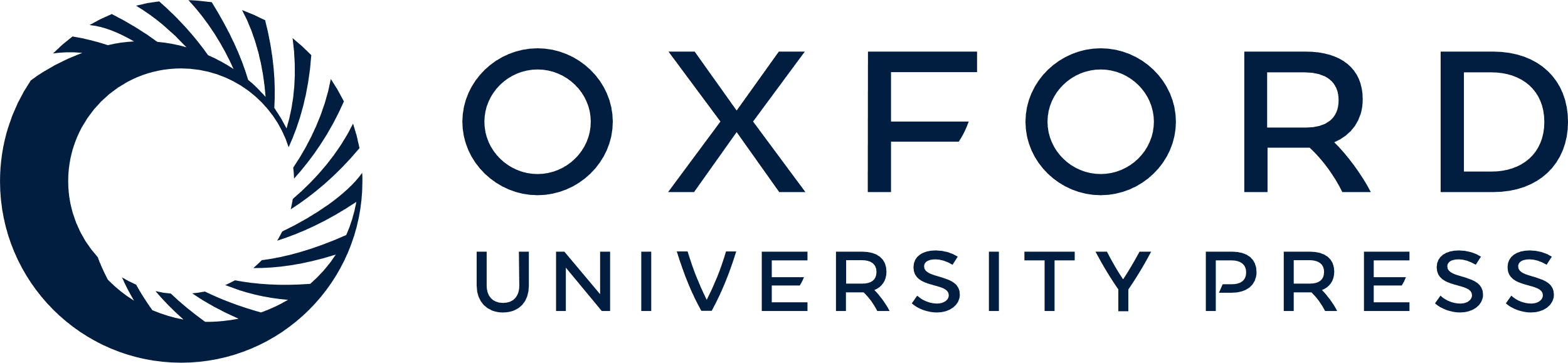 [Speaker Notes: FIGURE 3. Chris as a student.


Unless provided in the caption above, the following copyright applies to the content of this slide: © The Author 2008. Published by Oxford University Press on behalf of The British Computer Society. All rights reserved. For Permissions, please email: journals.permissions@oxfordjournals.org]
FIGURE 4. Article in “The Australian” newspaper (re-constructed verbatim from original) from the 1960s (ca. 1967) re ...
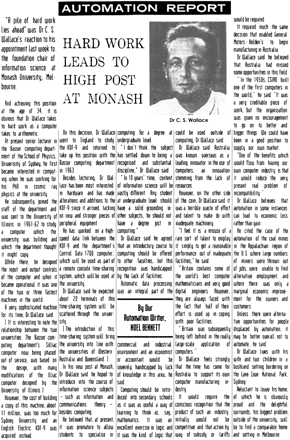 Comput J, Volume 51, Issue 5, September 2008, Pages 523–560, https://doi.org/10.1093/comjnl/bxm117
The content of this slide may be subject to copyright: please see the slide notes for details.
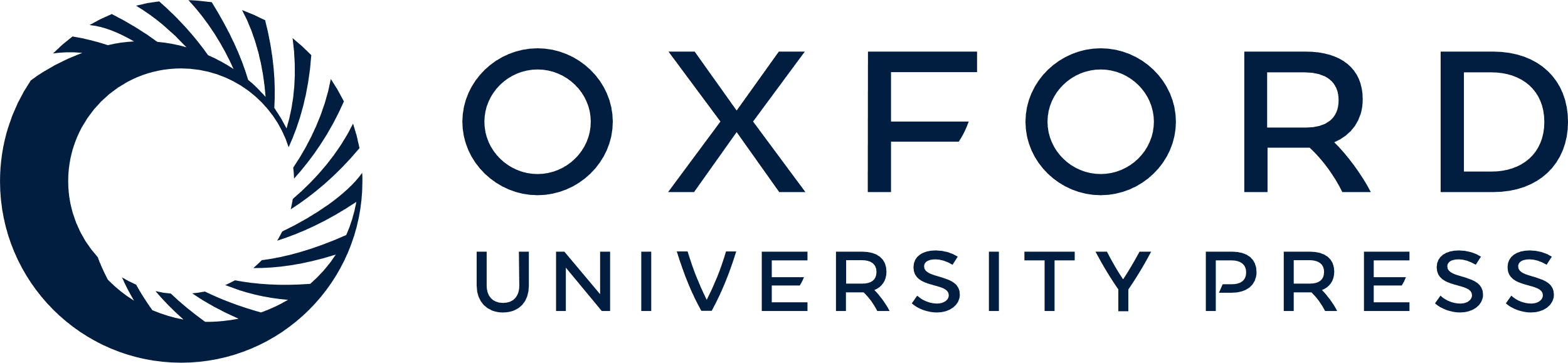 [Speaker Notes: FIGURE 4. Article in “The Australian” newspaper (re-constructed verbatim from original) from the 1960s (ca. 1967) re Chris's appointment to Monash, also showing his views on education and social impact of automation.


Unless provided in the caption above, the following copyright applies to the content of this slide: © The Author 2008. Published by Oxford University Press on behalf of The British Computer Society. All rights reserved. For Permissions, please email: journals.permissions@oxfordjournals.org]
FIGURE 5. Chris and “waving arm”, ca. 1977.
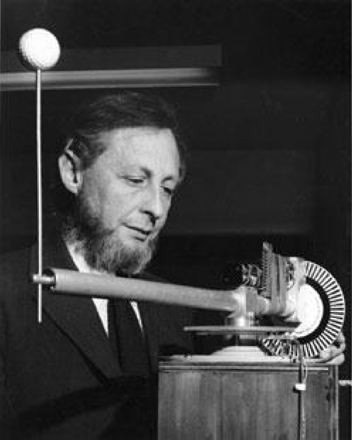 Comput J, Volume 51, Issue 5, September 2008, Pages 523–560, https://doi.org/10.1093/comjnl/bxm117
The content of this slide may be subject to copyright: please see the slide notes for details.
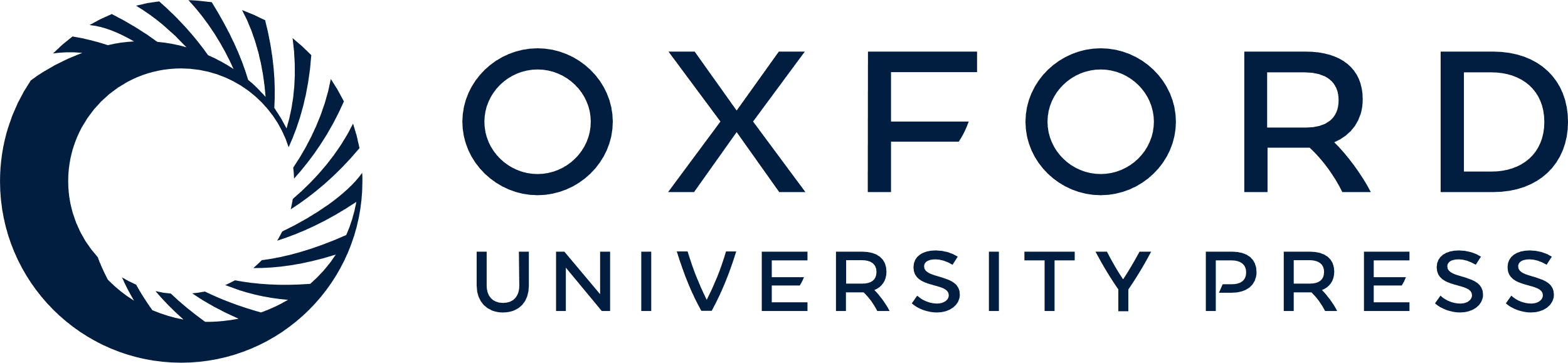 [Speaker Notes: FIGURE 5. Chris and “waving arm”, ca. 1977.


Unless provided in the caption above, the following copyright applies to the content of this slide: © The Author 2008. Published by Oxford University Press on behalf of The British Computer Society. All rights reserved. For Permissions, please email: journals.permissions@oxfordjournals.org]
FIGURE 6. 6(a) Chris at home 6(b) Chris smiling.
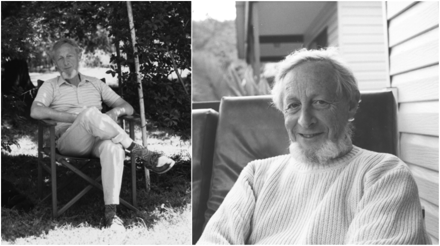 Comput J, Volume 51, Issue 5, September 2008, Pages 523–560, https://doi.org/10.1093/comjnl/bxm117
The content of this slide may be subject to copyright: please see the slide notes for details.
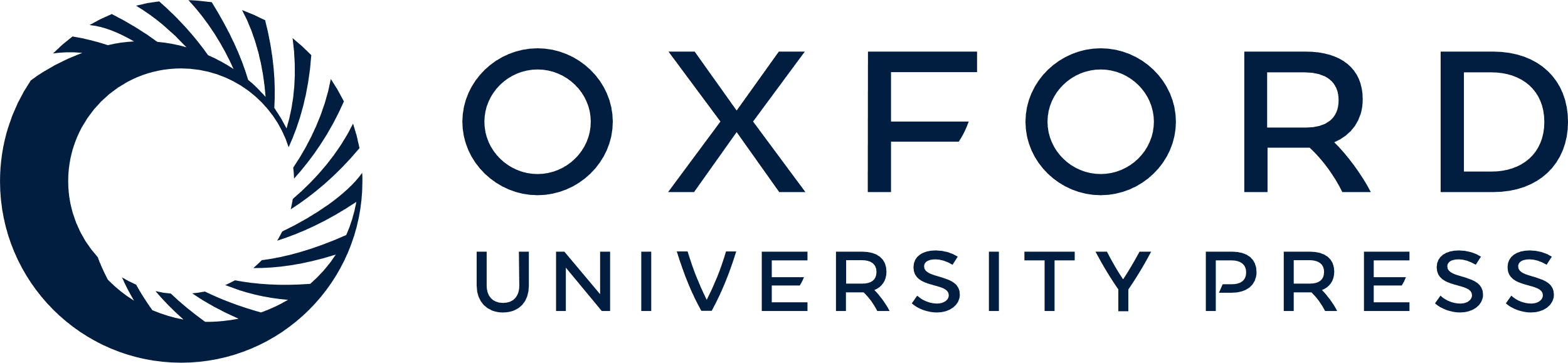 [Speaker Notes: FIGURE 6. 6(a) Chris at home 6(b) Chris smiling.


Unless provided in the caption above, the following copyright applies to the content of this slide: © The Author 2008. Published by Oxford University Press on behalf of The British Computer Society. All rights reserved. For Permissions, please email: journals.permissions@oxfordjournals.org]